Women in Financial Markets Rising Stars 2023
Attract, Retain, Educate and Develop
Women Leaders
1
WIFM’s Mission
Established in 2007, Women in Financial Markets (WIFM) is a 501c3 nonprofit organization whose mission is to attract, retain, educate and develop female leaders in the financial industry. 
We provide targeted channels for education, mentoring and sponsorship, leveraging senior leaders within our organization. 
WIND currently has almost 6,000 participants worldwide in the financial industry, who consist of women with a range of backgrounds, positions and seniority. 
Our participants include women in trading, sales, law, economics, portfolio management, risk, marketing, research, academia, government, operations and technology. 
Learn more at www.womeninfinancialmarkets.org.
About  WIND
Lorem ipsum dolor sit amet, consectetur adipiscing elit. Etiam aliquet eu mi quis lacinia. Ut fermentum a magna ut.
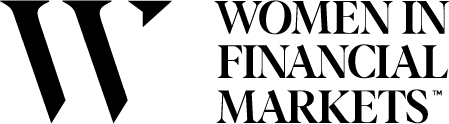 2
WIFM Rising Stars
Sessions for all - 60 mins.
Assigned Coaching Breakout Circles - 30 mins.
2023 Curriculum Roadmap*
3/22
7/18
3/22
4/26
5/23
4-5:30 pm 
ET
4-5:30 pm 
ET
4-5:30 pm 
ET
4-5:30 pm 
ET
4-5:30 pm 
ET
Kickoff
Session 1
Session 2
Session 3
Session 4
Building Your Personal Brand & Influence
Coaching Breakout
Circles 3 & 4
Program Objectives
Expectations
Networking Circles
Self-Assessment
Establishing Your Leadership Vision & Executing Your ‘23 Plan
Coaching Workshop
Developing 
Self- Awareness
Coaching Breakout
Circles 1 & 2
Panel Discussion: 
Growing with Confidence
Navigating Change
Influencing Team Dynamics & Creating High-Performing Teams
Coaching Breakout
Circles 1 & 5
* Refer to Appendix for intended objectives and outcomes
3
WIND Rising Stars
Sessions for all - 60 mins.
Assigned Coaching Breakout Circles - 30 mins.
2023 Curriculum Roadmap (Cont.)*
10/17
11/17
9/20
12/12
4-5:30 pm 
ET
4-5:30 pm 
ET
4-5:30 pm 
ET
4-5:30 pm 
ET
Session 5
Session 6
Session 7
GRADUATION
ONGOING
Panel Discussion: 
Seeking & Giving Support
Driving Personal Accountability
Coaching Workshop - All
Communicating With Impact
Coaching Breakout
Circles 2 & 3
Celebrating Your Accomplishments
Cohort Networking Circles & Community Support
Fireside Chat: 
Cultivating Strong Relationships, Mentors & Sponsors
Coaching Breakout
Circles 4 & 5
* Refer to Appendix for intended objectives and outcomes
4
Your Executive Coach: Dr. Ginny A. Baro
Dr. Ginny A. Baro, Ph.D., MBA, MS, CPC, CEO, ExecutiveBound.com, immigrated to the U.S. at age 14 with nothing more than a dream. Today, she is  is an award-winning transformational speaker, leadership coach, career strategist, and author who has transformed the lives of thousands of leaders and executives around the world. With over 25 years of experience in financial services and technology, Dr. Baro brings a wealth of knowledge and expertise to her coaching, consulting, books, and speaking engagements.
 
Dr. Baro's expertise in leadership development has been recognized by Fortune 500 companies and partners, including McKinsey&Company, Verizon, Merck, Pfizer, and WIND, where she has been invited to speak numerous times on the topic of leadership. She has also been featured in Univision, ABC 7, Yahoo Finance, New York Business Journal, and Latinas in Business Magazine, among others.
 
She is the author of two best-selling books: Fearless Women at Work: Five Powerful Strategies to Thrive in Your Career and Life! and Healing Leadership: How to Lead, Love, and Thrive in Business and Life. Her books have been praised for their practical advice and actionable strategies, which have helped readers advance in their careers. 
 
Her expertise, passion, and commitment to helping leaders and women make her an invaluable resource to any organization looking to unlock the full potential of their talent and achieve success in their business. To learn more, please visit ExecutiveBound.com.
info@ExecutiveBound.com
+1 (201) 388-6318
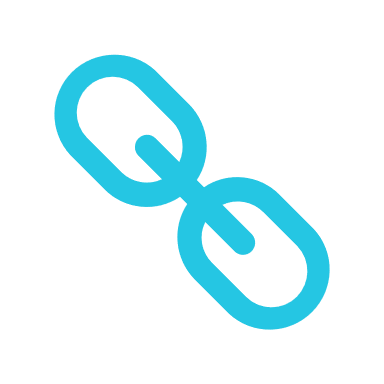 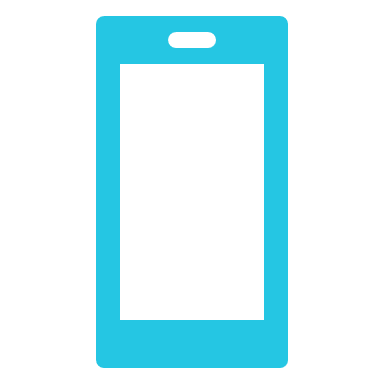 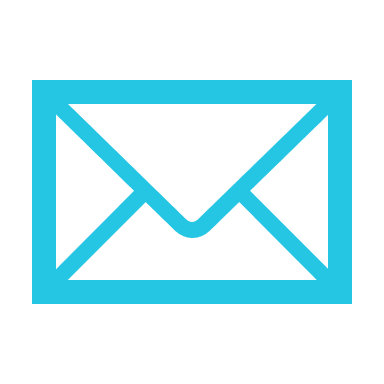 LinkedIn.com/in/ginnybaro
5
Next Steps & Resources
Complete the FREE Myers-Briggs, MBTI personality assessment before our second session. Optional, take the FREE DiSC assessment. Discuss findings with your Rising Stars Networking Circle.
Bookmark and visit ExecutiveBound for additional training resources throughout the year, i.e., Workbooks, leadership videos & more!
Become a WIFM member to learn about the latest events and opportunities.
Follow WIFM on LinkedIn.
6
Rising Stars Objectives & Benefits
Acquire a high-quality leadership toolkit for your journey, including Developing your Personal Brand & Influence, Communicating with Impact, Cultivating Strong Relationships: Mentors & Sponsors, and more.
Expand and access a valuable network of seasoned female executives, mentors and talented peers in Rising Stars, forging lasting relationships.   
Engage monthly in dynamic and experiential virtual sessions via Zoom to gain new skills and increase your confidence as a leader.
Leverage your leadership training for self-reflection, authentic discussions, and tactical exercises in smaller breakout groups. 
Meet your local Rising Stars Network Circles within your cohort. Connect in-person to facilitate high-impact networking, peer mentoring, and relationships.
Receive guidance from Dr. Ginny Baro, your Executive and Leadership Coach, mentor, and advocate for women growing and advancing without burning out. She’ll help you constructively navigate challenges you may be facing. 
Stay connected with each other and continue strengthening those relationships.
”Building relationships with members of the cohort is an invaluable part of this experience.”
7
Graduation Requirements & Expectations
Commit to attending scheduled sessions outlined on the 2023 Curriculum Roadmap.
Show up ready, engage, follow-through—complete pre-assigned activities, i.e., self-assessment, and workbook exercises after sessions.
Be truly “present.”  Turn your cameras on and minimize other distractions to make the most of the experience. 
Make yourself and your professional development a priority. Use our calendar invitations for the sessions to carve out the time.
Enlist your manager’s support. We encourage you to speak with them and gain their support to attend the sessions.
Honor your organization's commitment to you—they handpicked you to be in this training.
If you can’t avoid missing a session, please watch the recording of the main sessions, and refer to them as needed. 
Engage with your local Rising Stars Networking Circles. Make this experience work for you.
Notify us immediately if you cannot participate in the remainder of the program.
Become a WIFM member and leverage opportunities within the community.
To be successful, our members adhere to these guidelines and expectations
8
Networking Circles
Here’s how they work…
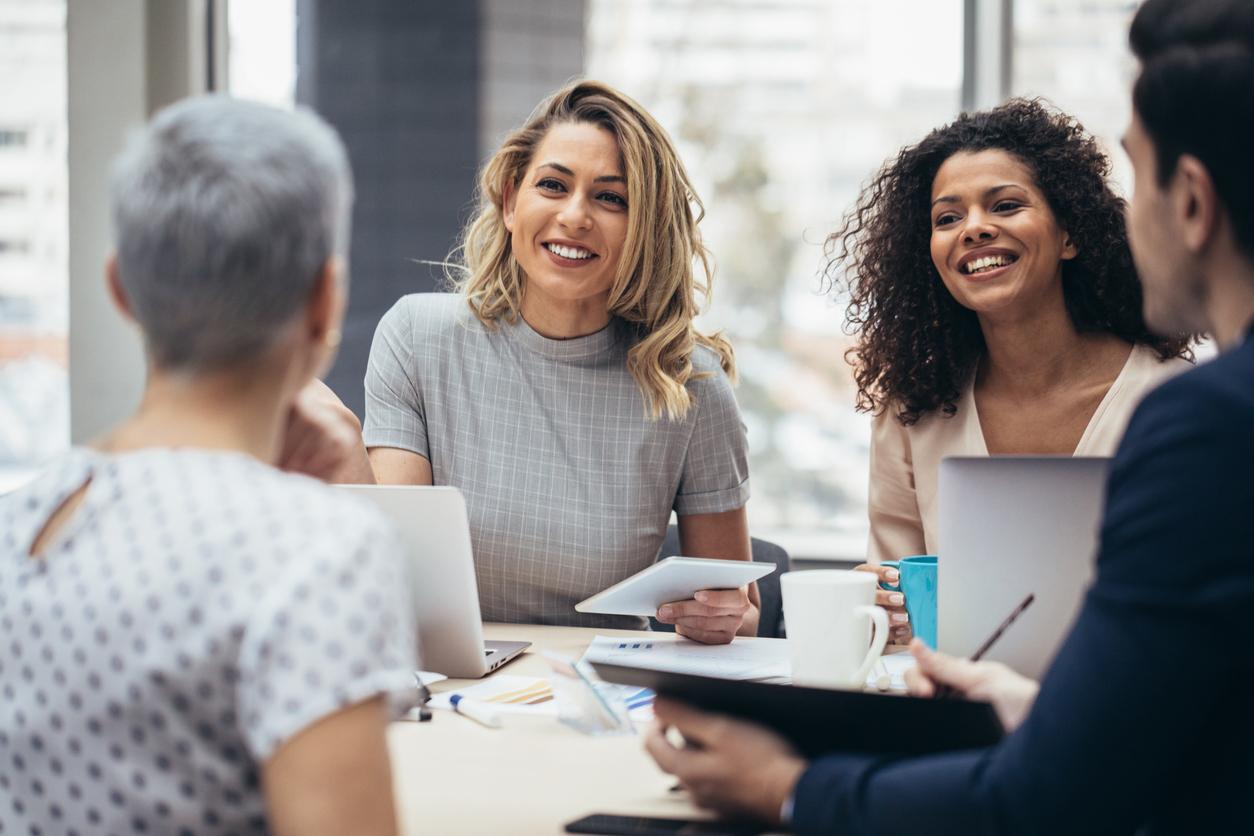 Connect in person, when possible, with local members of the Rising Stars cohort regularly—you choose the cadence and length that works for your Circle.
Name your Circle—personalize it for your members.
Take turns in leading the discussions among the members—practice leadership skills.
Be a reliable Rising Stars Networking Circle Member. Use this opportunity to build trust, lead, mentor, and contribute to each other.
Get creative and share ideas to make this networking activity fun and engaging for yourself and others.
Address conflicts with “self-awareness,” honesty, and compassion—contact us if you need support.
WIND will support your Circle. We will share how.
Use the following guiding prompts as needed after each session to spark discussions.
9
Networking Circles
What’s your “leadership vision” for this year? What are the top 3 items on your Action Plan?
What did you learn from “developing self-awareness,” and what will you do differently from now on?
What do you love about your personal brand? What aspects of your brand are you going to focus on?
What were your key takeaways from the panel discussion in July? How will you apply what you learned?
What are your communication strengths, and what aspects will you focus on this year?
What did you discover about your network currently? How can you benefit the most from building your network starting this month?
What type of support do you need most right now? Who can provide it? Who can you support at work or in this cohort? What can help you drive personal accountability?
Guiding prompts to initiate discussions after each of our 7 Sessions on the Roadmap
1
2
3
4
5
6
7
10
Networking Circles  Members
Based on “line of work” and “geography” – NAME your Circle during the 1st meeting
11
Networking Circles  Members
Based on “line of work” and “geography” – NAME your Circle during the 1st meeting
12
Networking Circles  Members
Based on “line of work” and “geography” – NAME your Circle during the 1st meeting
13
Rising Stars 2023 Sponsors
You are supported and in the great company of peers!
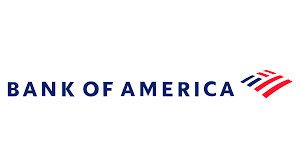 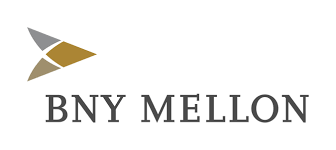 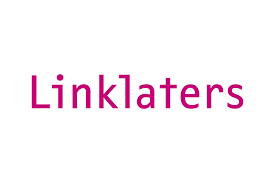 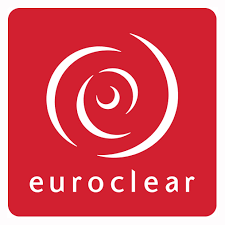 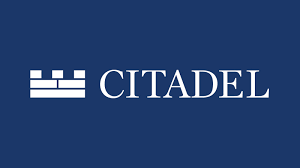 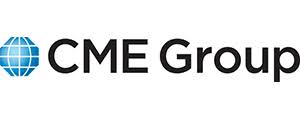 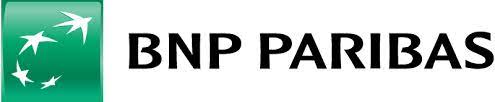 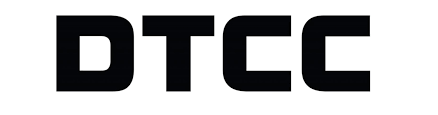 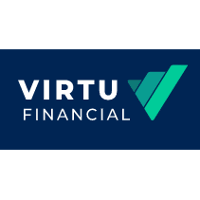 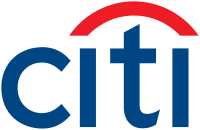 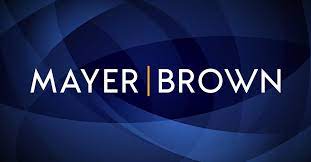 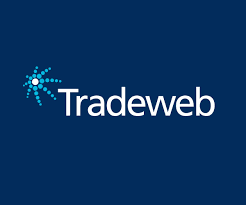 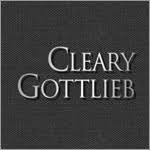 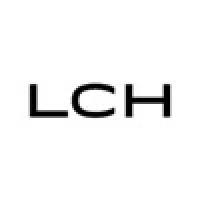 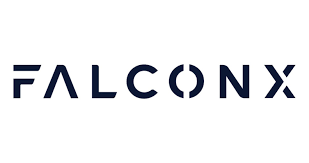 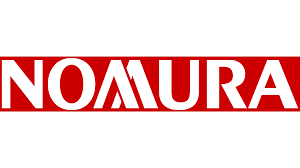 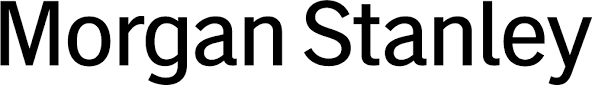 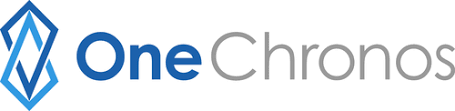 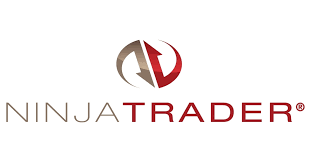 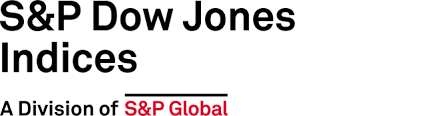 14
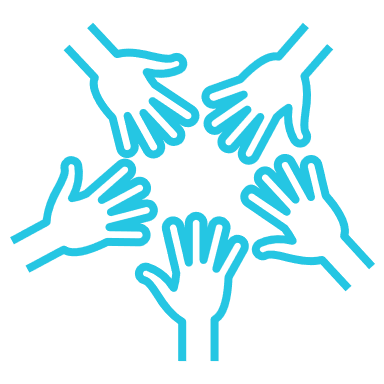 WIFM Events
Mark your calendar!
Thursday, April 20
SFT & Derivatives
Cleary Gottlieb, NYC
5:30 - 7:30 pm ET
Wednesday, May 31
New Frontiers in Risk Technology
Bloomberg, NYC
5:00 - 7:00 pm ET
 Wednesday, October 11
WIND Annual Award Gala
The Edison Ballroom, NYC
Registration details
Please email melody.mokhtarian@womeninderivatives.org.
Wednesday, March 22Women’s History Month Virtual Speaker Series
How to Turn Challenges into Opportunities
12:00 – 12:45pm ET. Register here.
Monday, March 27
Elevate Your Influence and Grow Your Personal Brand Bank of America, 1 Bryant Park, NYC
5:00 - 7:30 pm ET—might be full. Please email melody.mokhtarian@womeninderivatives.org to be placed on the waiting list.
Wednesday, March 29Women’s History Month Virtual Speaker SeriesEmbracing the Growth Mindset in Your Career
12:00 – 12:45 pm ET, Register here.
15
Your Mentors
We, the WIND Board, are here for you!
16
The WIND Board 2023
The Rising Stars cohort is in great hands!
Kyle Brandon: Managing Director, Head of Derivatives Policy, SIFMA
Ying Cao:  Executive Coach and Co-Founder of Work in FinTech
Marisol Collazo: Managing Director, Global Head of Relationship Management, DTCC
Susi De Verdelon: Head of SwapClear and Listed Rates, LCH
Claudia Downing: Executive Director, Morgan Stanley
Tara Dziedzic: Head of Listings – US Sectors, New York Stock Exchange | Intercontinental Exchange
Jacqueline Mesa: Chief Operating Office and Senior Vice President, Global Policy FIA
Lona Mozumder: Head of Sales, Americas – Trading Solutions at Refinitiv, an LSEG business
Deborah North: Derivatives and Structured Finance Partner, Allen & Overy
Margoth Pilla: Executive Director, Corporate Strategy, DTCC
Tracy Rucker-Wilson: Head of US Fixed Income Derivatives, Vanguard
Joyce Thormann: Chief Representative, Euroclear New York
Cassandra Tok: Head of International Capital Markets, New York Stock Exchange
Bari Trontz: Head of Global Marketing and External Communications, MUFG Investor Services
Tracey Vallarta Jordal: Executive Vice President and Head of EMEA Operations and Trade Support, PIMCO
Petal Walker: Managing Director, Risk & Financial Advisory, Regulatory & Legal Support, Deloitte & Touche LLP
Karen Wares: Managing Director and Senior Relationship Manager, BofA Securities Inc. 
Julie Winkler: Chief Commercial Officer and Senior Managing Director, CME Group
17
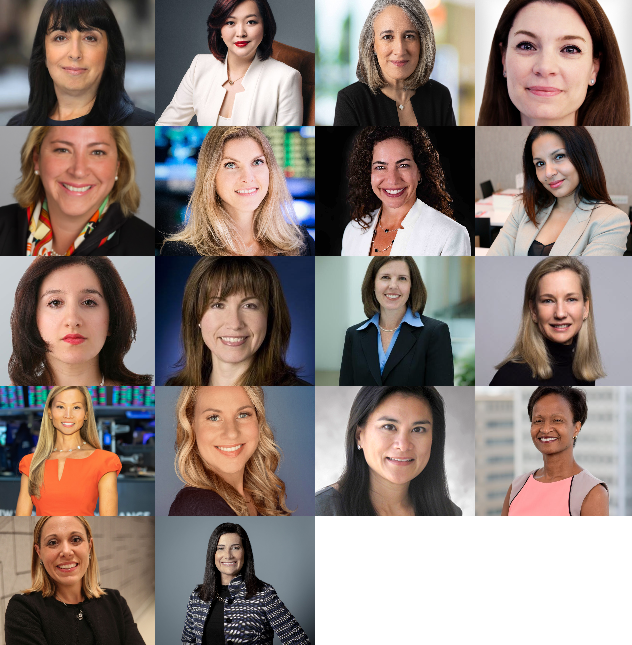 Thank You
Tara Dziedzic & Julie Winkler
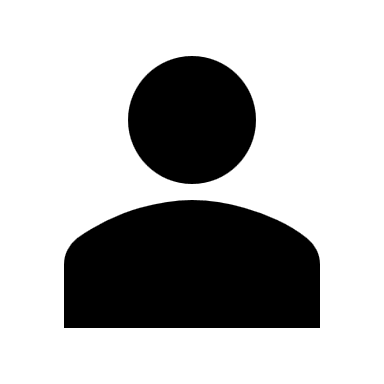 Julie.Winkler@cmegroup.com
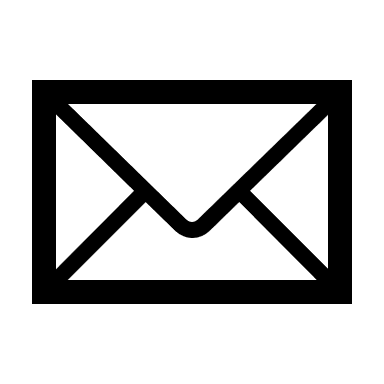 Tara.Dziedzic@nyse.com
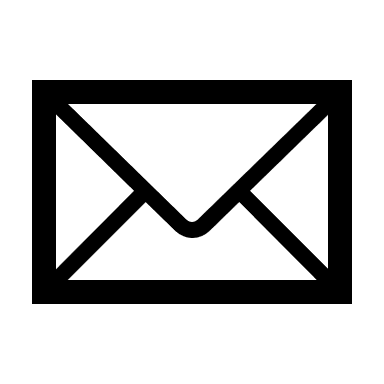 womeninderivatives.org
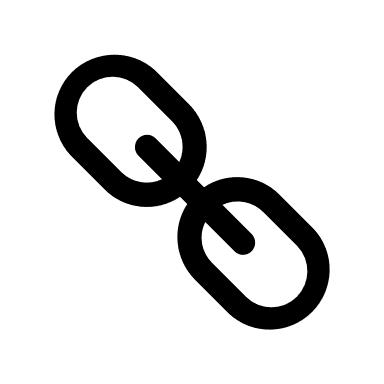 APPENDIX
2023 Curriculum Roadmap Intended objectives and outcomes
19
Add a footer
Session Objectives
Each session aims to help you grow and advance in your leadership role.
Session 1
Session 2
Developing Self-Awareness
Objectives: 
Connect with your emotional state
Recognize and Monitor Your Needs & Values
Influence your energetic state
Know your superpowers
Outcomes:
A “Developing self-awareness companion guide”
Engage in curated exercises to achieve objectives and raise your EQ, emotional quotient, emotional intelligence
Establishing Your Leadership Vision & Executing Your ‘23 Plan
Objectives: 
Identify a clear direction to grow as a leader in ‘23
Find the meaning in your ’23 goals
Understand what it will take to accomplish them
Outcomes:
A realistic action plan reflecting meaningful goals with actionable steps and timelines
20
Session Objectives
Each session aims to help you grow and advance in your leadership role.
Session 3
Session 4
Panel Discussion 
Objectives: 
Growing with Confidence
Navigating Change
Influencing Team Dynamics & Creating High-Performing Teams
Outcomes:
Insights to boost confidence & address imposter syndrome
Tools and strategies to lead through uncertainty
Leadership skills to develop high-performing teams
Building Your Personal Brand & Influence
Objectives: 
What is your personal brand?
How do you build or develop it intentionally?
What challenges do you face in growing your brand and influence?
Outcomes:
An understanding of how to build and promote your personal brand intentionally
21
Session Objectives
Each session aims to help you grow and advance in your leadership role.
Session 5
Session 6
Fireside Chat: Cultivating Strong Relationships, Mentors & Sponsors
Objectives: 
Why is having a strong network important?
What’s the difference between sponsors & mentors?
How strong is your network?
Outcomes:
Your Centers of Influence diagram
Best practices to develop sponsor & mentor relationships
Communicating With Impact
Objectives: 
What are your communication goals?
Who is your audience?
What is your message and style for delivering it?
Outcomes:
Know how to craft the right message for your audience, engage and influence them powerfully
22
Session Objectives
Each session aims to help you grow and advance in your leadership role.
Session 7
Session 8
Graduation: Celebrating Your Accomplishments
Objectives: 
Reflect on your Rising Stars journey
Celebrate this milestone
Acknowledge each other’s contributions
Outcomes:
Receive your Certificate of Achievement
Celebrate with your Sponsor / Manager
Pay it forward!
Panel Discussion: Seeking & Giving Support; Driving Personal Accountability
Objectives: 
Identify areas where you can use help 
Begin to think about mentoring others
Discover how to strengthen personal accountability
Outcomes:
A clear plan to seek out support where needed
A list of opportunities to contribute to team/others
A process to follow-through and get it done!
23